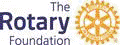 Global Grant ProjektFischmarktBahía de Caráquez/Ecuador
Information über Projektstand
Donnerstag, 10. Dezember 2020
Rotary Club Zürich-Knonaueramt
1
Projektstandorte: San Vicente - Bahía de Caráquez
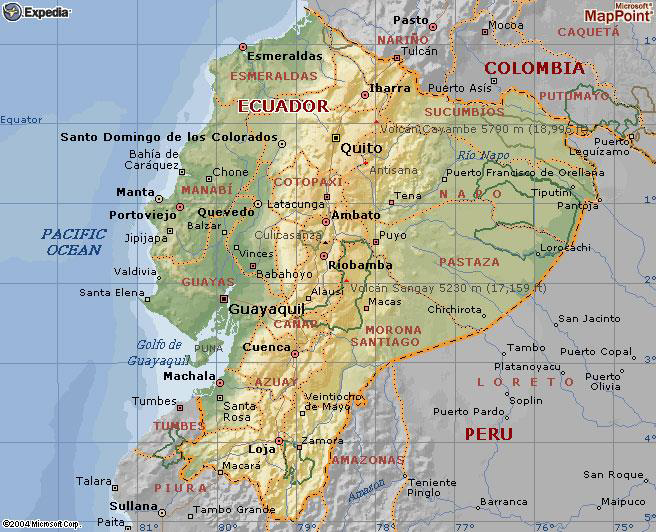 Bahia de Caraquez - Google Maps
Donnerstag, 10. Dezember 2020
Rotary Club Zürich-Knonaueramt
2
Ausgangslage
16.4.2016: Erdbeben (7.9) Pazifikküste Ecuador
700 Tote, 3'000 Verletzte, 28'000 Obdachlose 
Dörfer Provinz Manabí nördlich Manta
Haupterwerb ist Fischerei -> schwer angeschlagen
Grosse Arbeitslosigkeit, sinkende Familieneinkommen
vernichtete Existenzen
Donnerstag, 10. Dezember 2020
Rotary Club Zürich-Knonaueramt
3
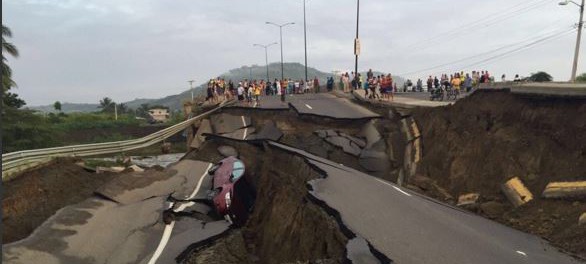 Donnerstag, 10. Dezember 2020
Rotary Club Zürich-Knonaueramt
4
Projektidee San Vicente, Ziele
Schwerpunkt: lokale Wirtschaftsförderung
Partner: 
RC Quito, 
RC San Vicente
Gemeinde San Vicente / Canton Sucre
Fischereigenossenschaft
Projektort: Strand Los Perales, San Vicente
Donnerstag, 10. Dezember 2020
Rotary Club Zürich-Knonaueramt
5
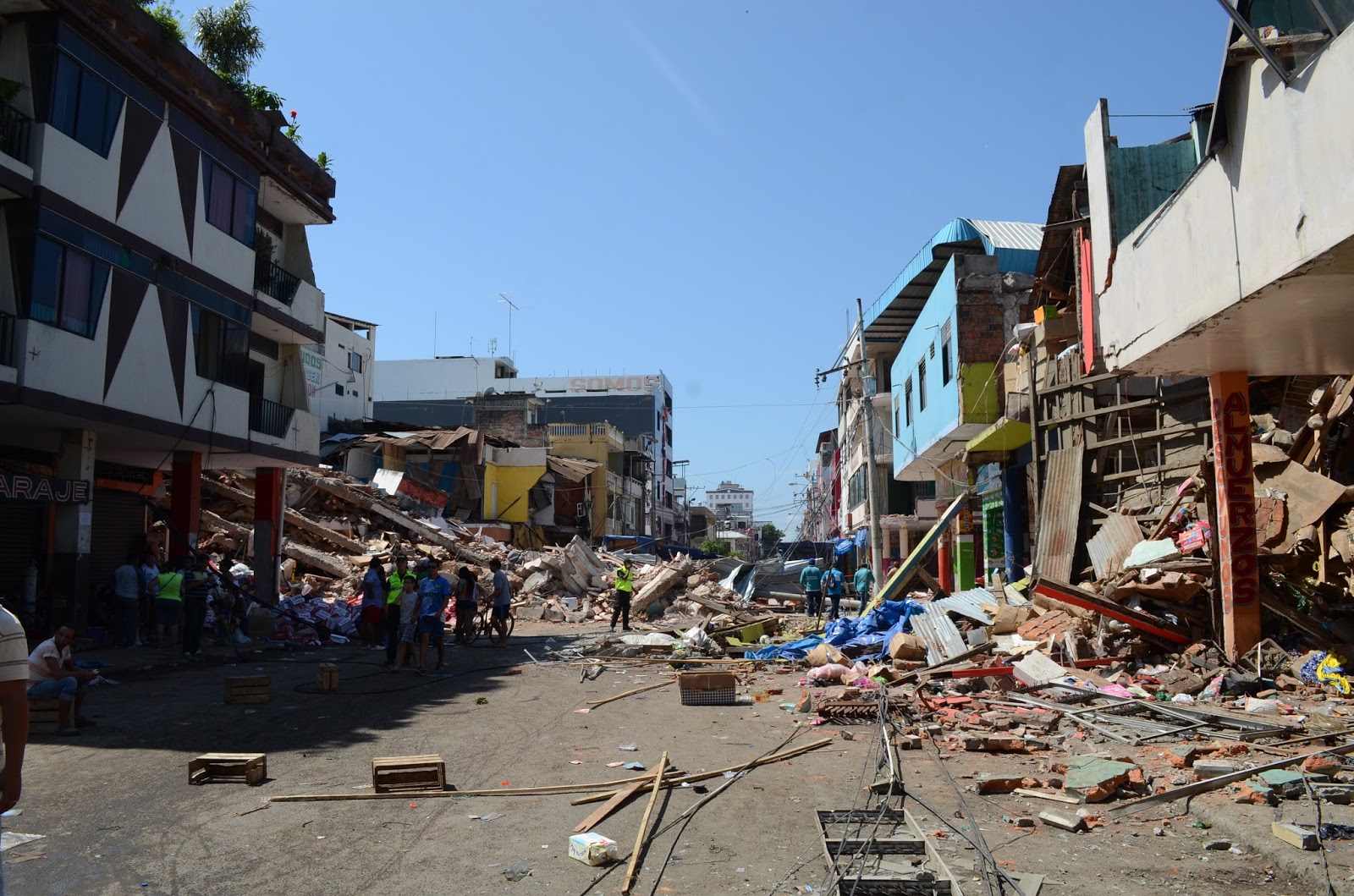 Donnerstag, 10. Dezember 2020
Rotary Club Zürich-Knonaueramt
6
Projektidee San Vicente, Ziele (Forts.)
Projekt Ziele
Verbesserung Lebensumstände
geregelte wirtschaftliche Tätigkeiten
Fischmarkt mit Verpflegungs Service für Touristen.
Heute Fisch Verarbeitung hygienisch ungenügend
Neue Infrastruktur, Training inkl. Marketing/Training
Nutzniesser: 60 Fischer, weitere 2000 Menschen
Fischer zahlen USD 25 p.M. an Betriebskosten. 
Das Projekt basiert auf erfolgreicher Anlage in Manta
Kosten für Rotary: USD 126‘000
Donnerstag, 10. Dezember 2020
Rotary Club Zürich-Knonaueramt
7
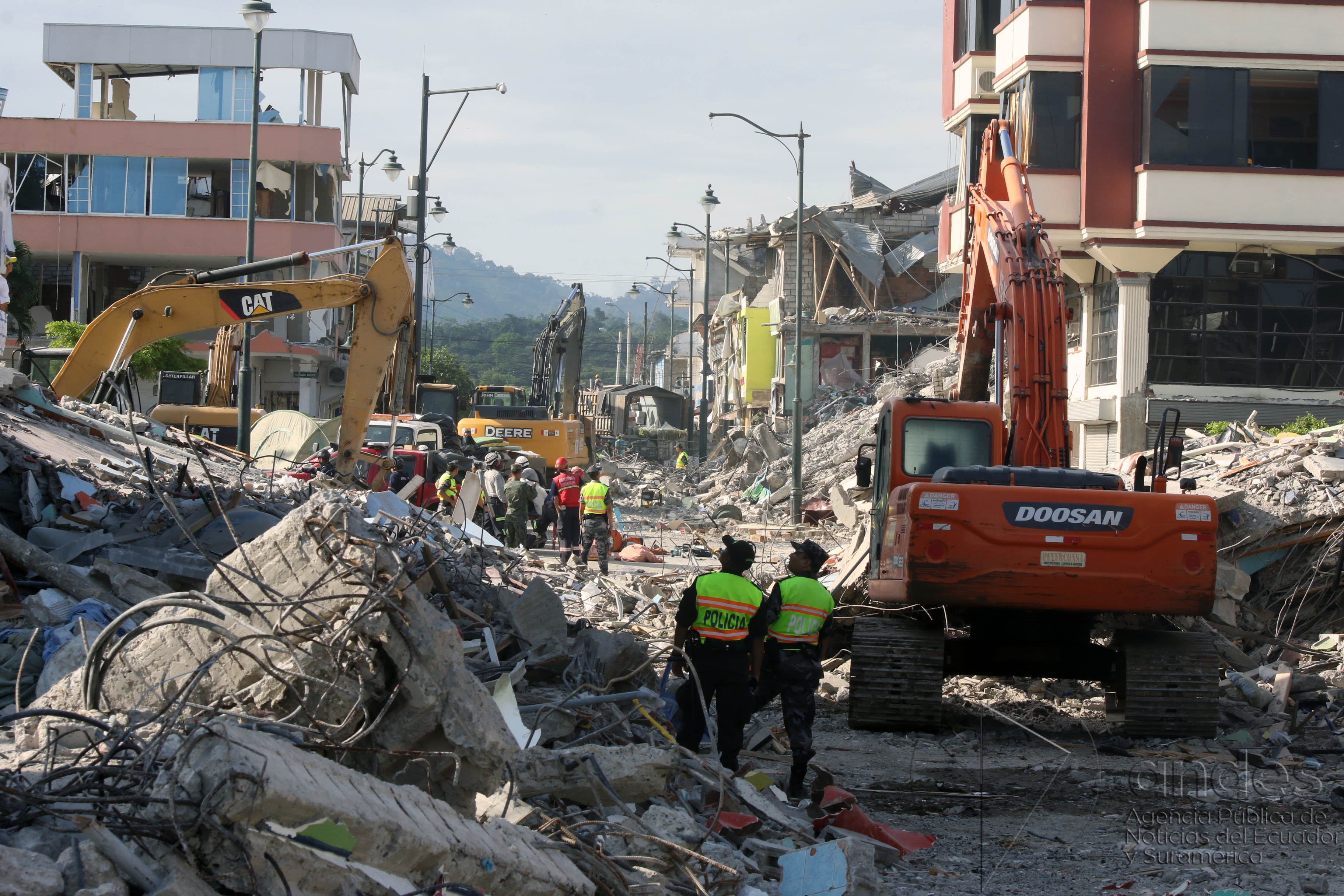 Donnerstag, 10. Dezember 2020
Rotary Club Zürich-Knonaueramt
8
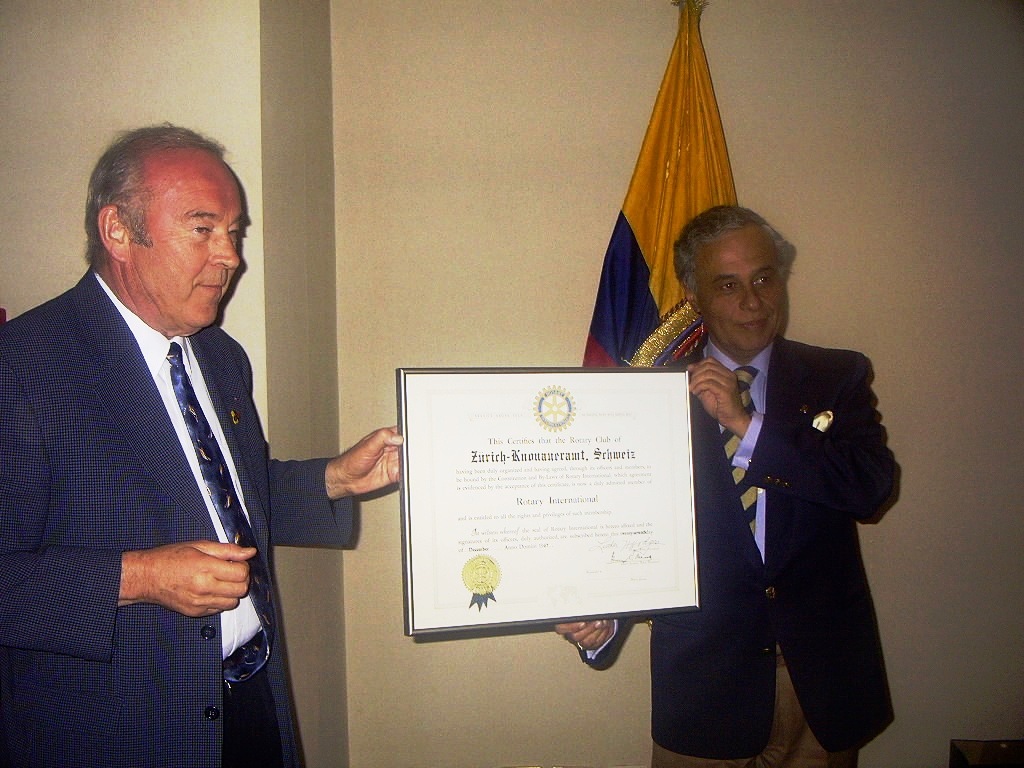 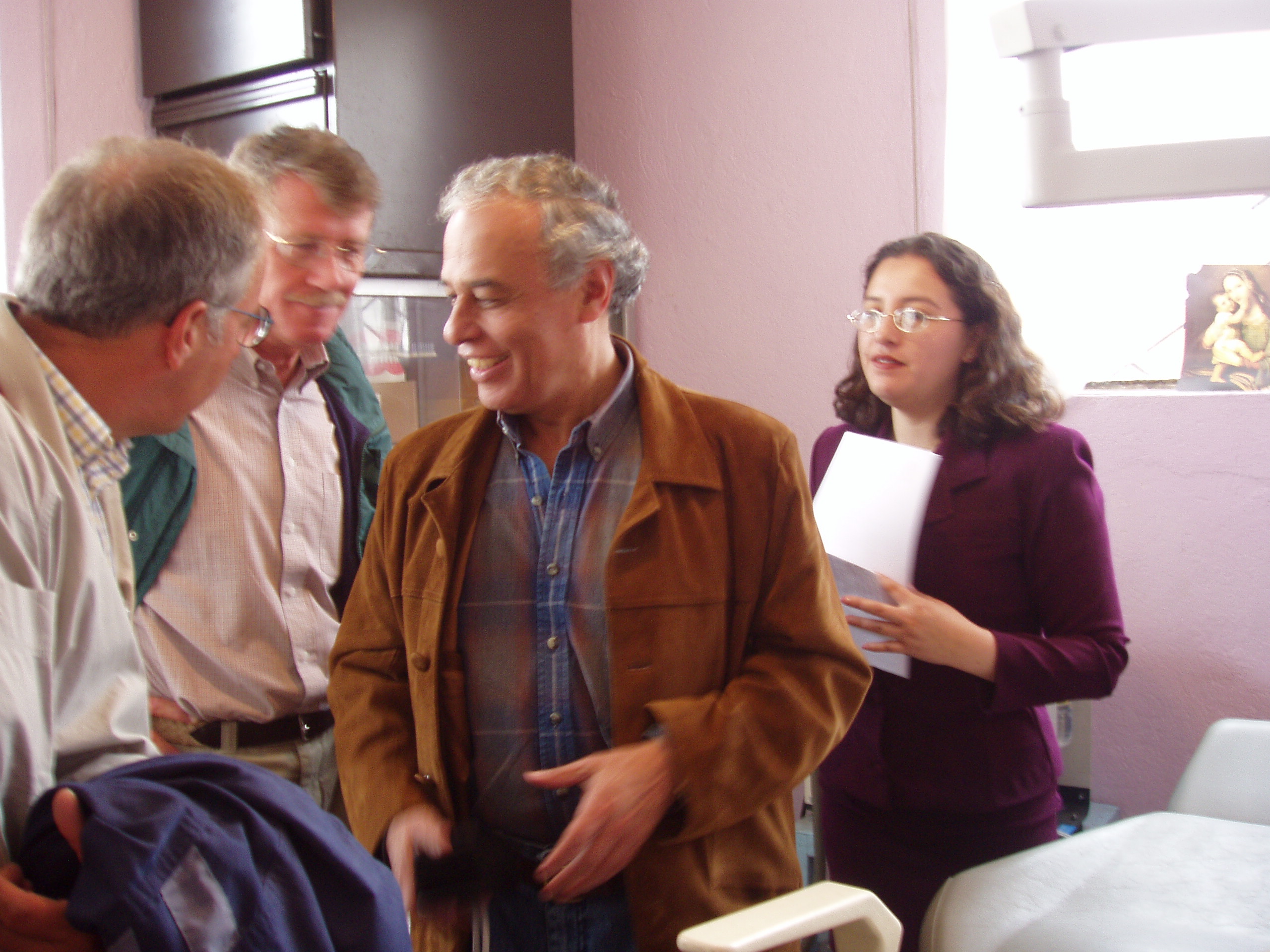 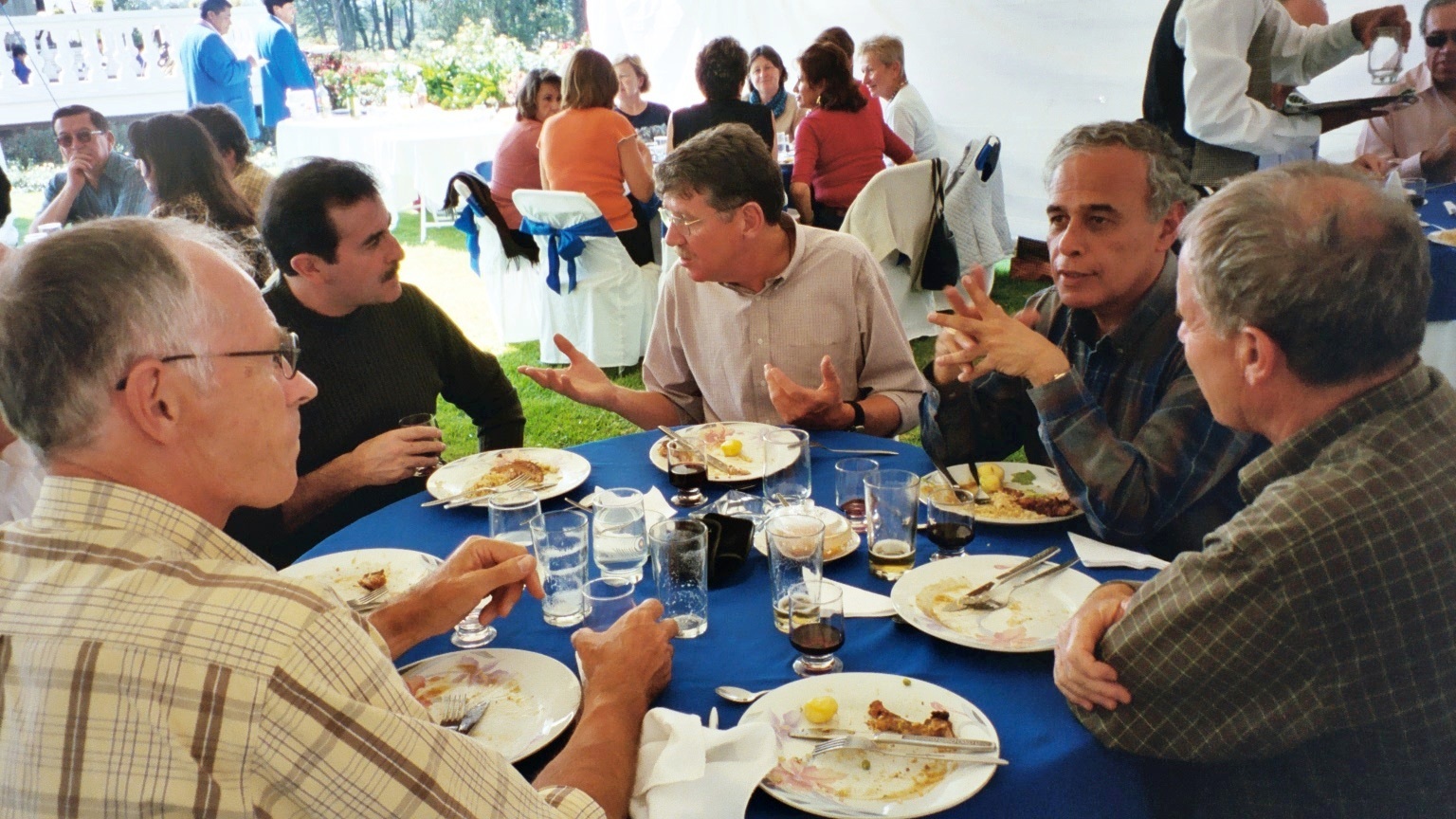 Donnerstag, 10. Dezember 2020
Rotary Club Zürich-Knonaueramt
9
Projekt Meilensteine
11.11.2018 Vorstellung Projekt an MV und Antrag für CHF 10’000
10.04.2018 Projekteingabe an Rotary Foundation
17.05.2018 Genehmigung Projektbeitrag RCZ-K CHF 10’000
30.10.2018 Gemeinde San Vicente kann Geld nicht aufbringen
Projektstandort wird aufgegeben
Sofortige Suche nach neuem Standort
 13.07.2019 Neuer Projektstandort Bahía de Caráquez gefunden
Auf der andern Seite der Bucht gegenüber San Vicente
Donnerstag, 10. Dezember 2020
Rotary Club Zürich-Knonaueramt
10
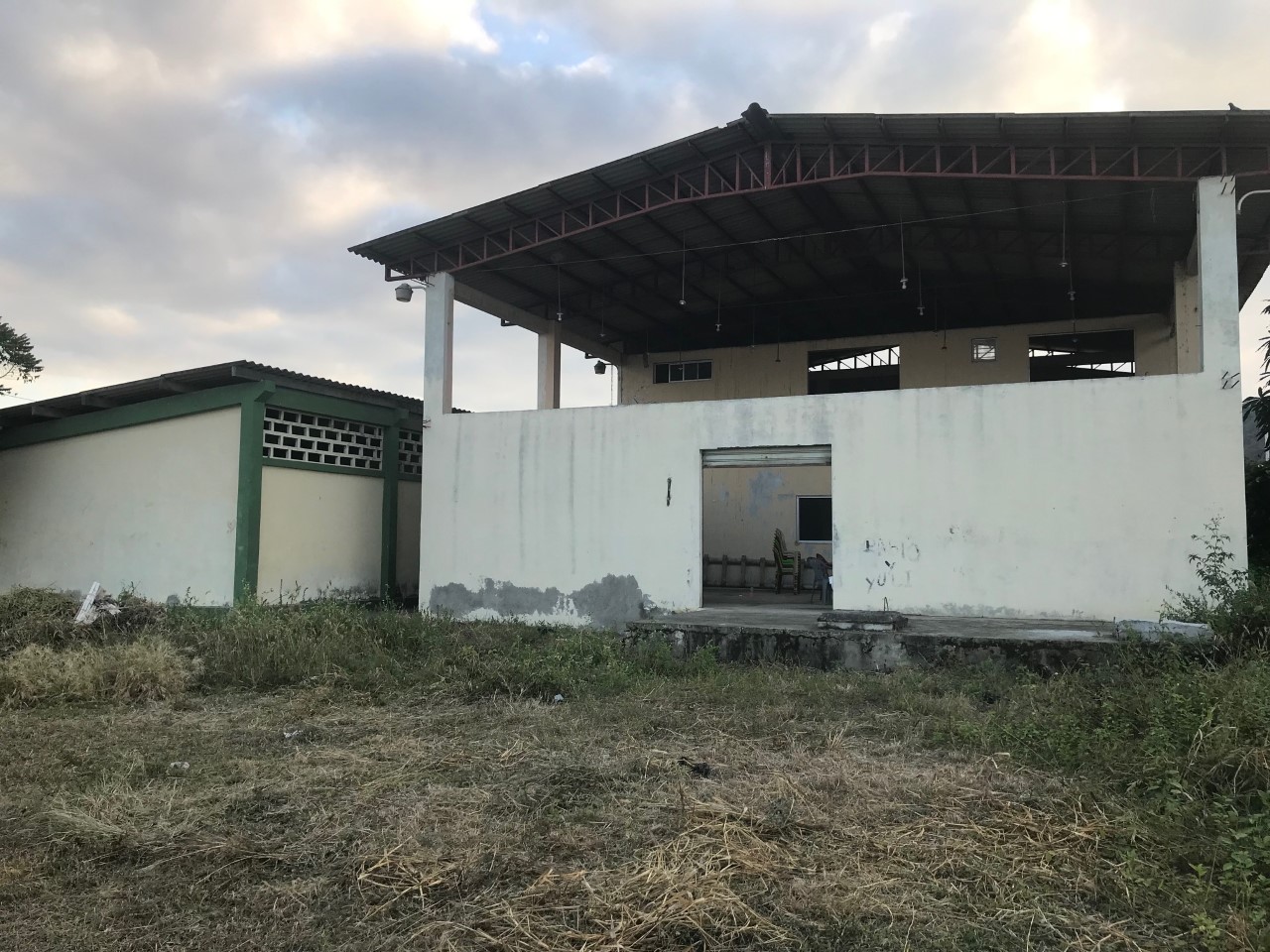 Donnerstag, 10. Dezember 2020
Rotary Club Zürich-Knonaueramt
11
Projekt Meilensteine (Forts.)
18.02.2020 Projekteingabe II an Rotary Foundation
01.07.2020 Genehmigung Neueingabe durch Rotary Foundation
22.09.2020 Feierliche Unterschriften Zeremonie (via Zoom)
RC Quito, Gemeinde Bahía, Fischereigenossenschaftedn
Ca. anf. November Baubeginn und Bestellung der Geräte (Eismaschine, Kühlschränke, usw.
Ziel. Eröffnung Anlage und Markt in ca. 3 Monaten
2021: Bau einer Mole durch die Gemeinde für ca. USD 250’000
Donnerstag, 10. Dezember 2020
Rotary Club Zürich-Knonaueramt
12
Vergleich Projektstandorte
San Vicente			Bahía de Caráquez
Geogr. Lage			Bucht von Caráquez		Bucht von Caráquez
Gebäude				neu				bestehend
Kosten Gemeinde (USD)  		120’000				30’000
Zustimmung Gemeinde		nein				ja
Kosten GG Projekt (USD)		126’000				133’000											(grössere Eismaschine)
Fischergenossenschaften		1				3	
Fischer				60				120
Zusätzliche Infrastruktur		keine				Mole											(Gemeinde USD 250’000)
Donnerstag, 10. Dezember 2020
Rotary Club Zürich-Knonaueramt
13
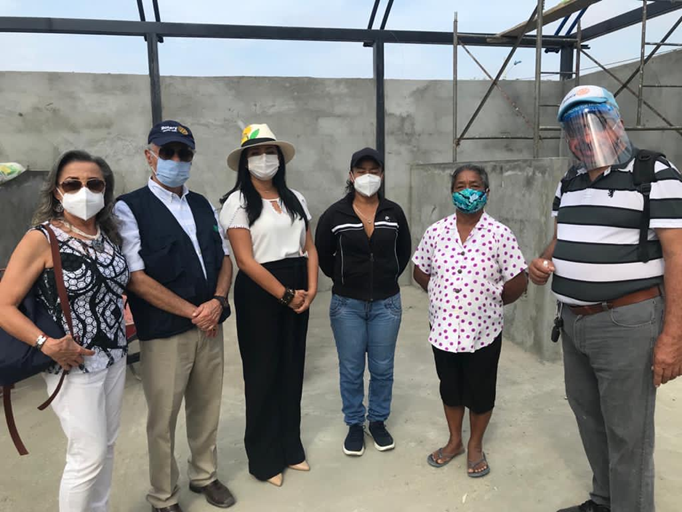 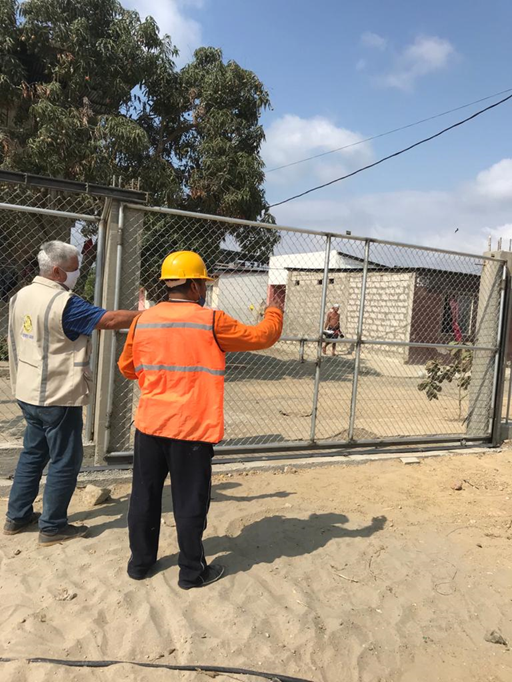 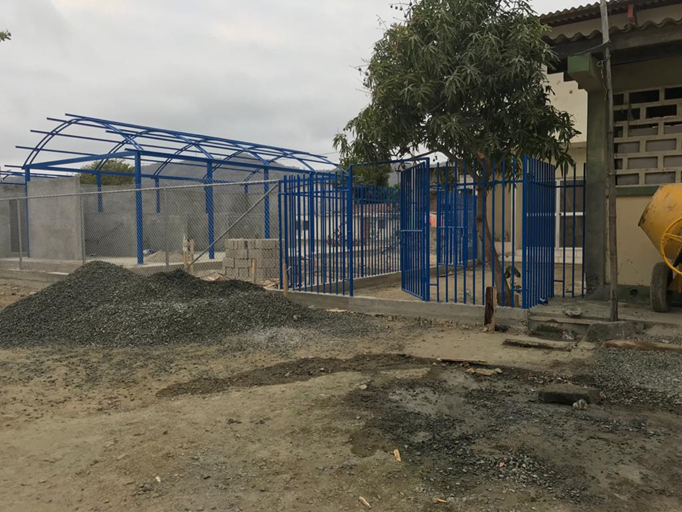 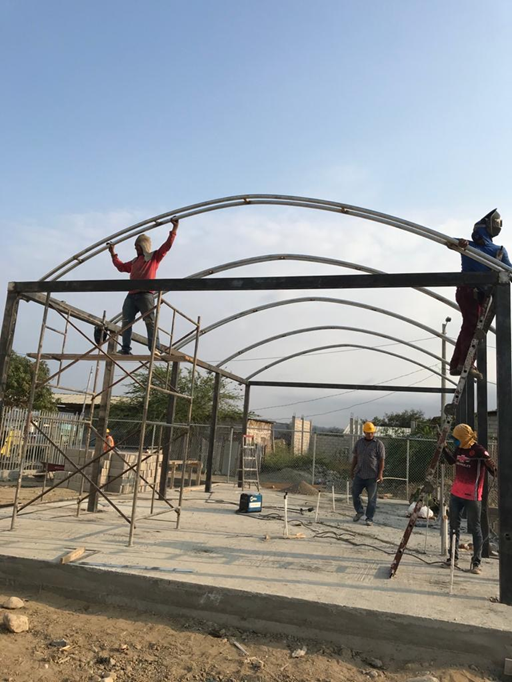 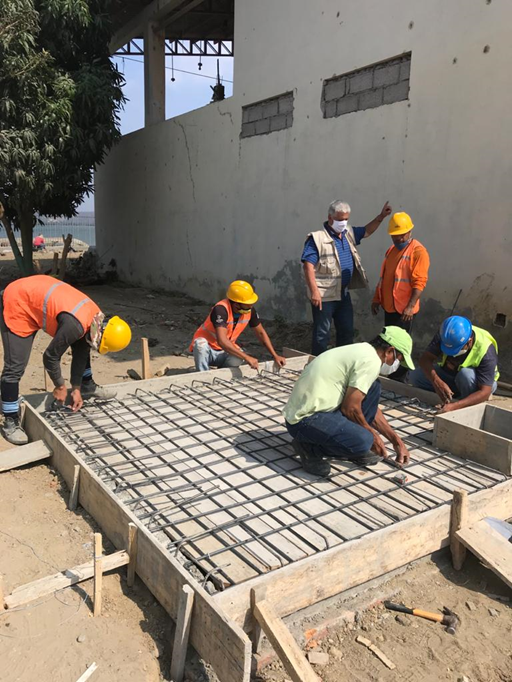 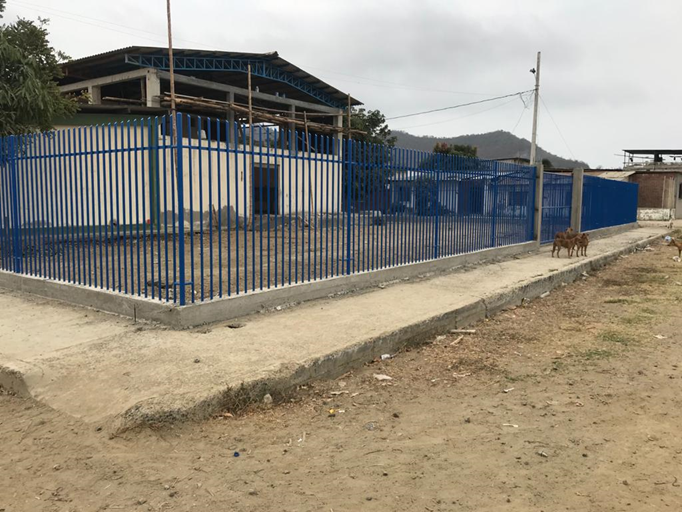 Rotary Club Zürich-Knonaueramt
Donnerstag, 10. Dezember 2020
14
Finanzierung (USD) -133’000 + 5 % auf Bar
Barspenden RC Quito				  3’850
Barspenden RC Zürich-Knonaueramt		22’400
Davon Gem. Verein RCZ-K					10’000
Davon zwei Spenden					10’000
Barspenden RC Thalwil				  4’125
Barspenden RC Biberach			  	  1’070
Distriktmittel D-4400 (Ecuador)		  	  4’000
Distriktmittel D-2000				30’000
Distriktmittel D-1990				10’000
Global Grant Rotary Foundation			59’000
Donnerstag, 10. Dezember 2020
Rotary Club Zürich-Knonaueramt
15
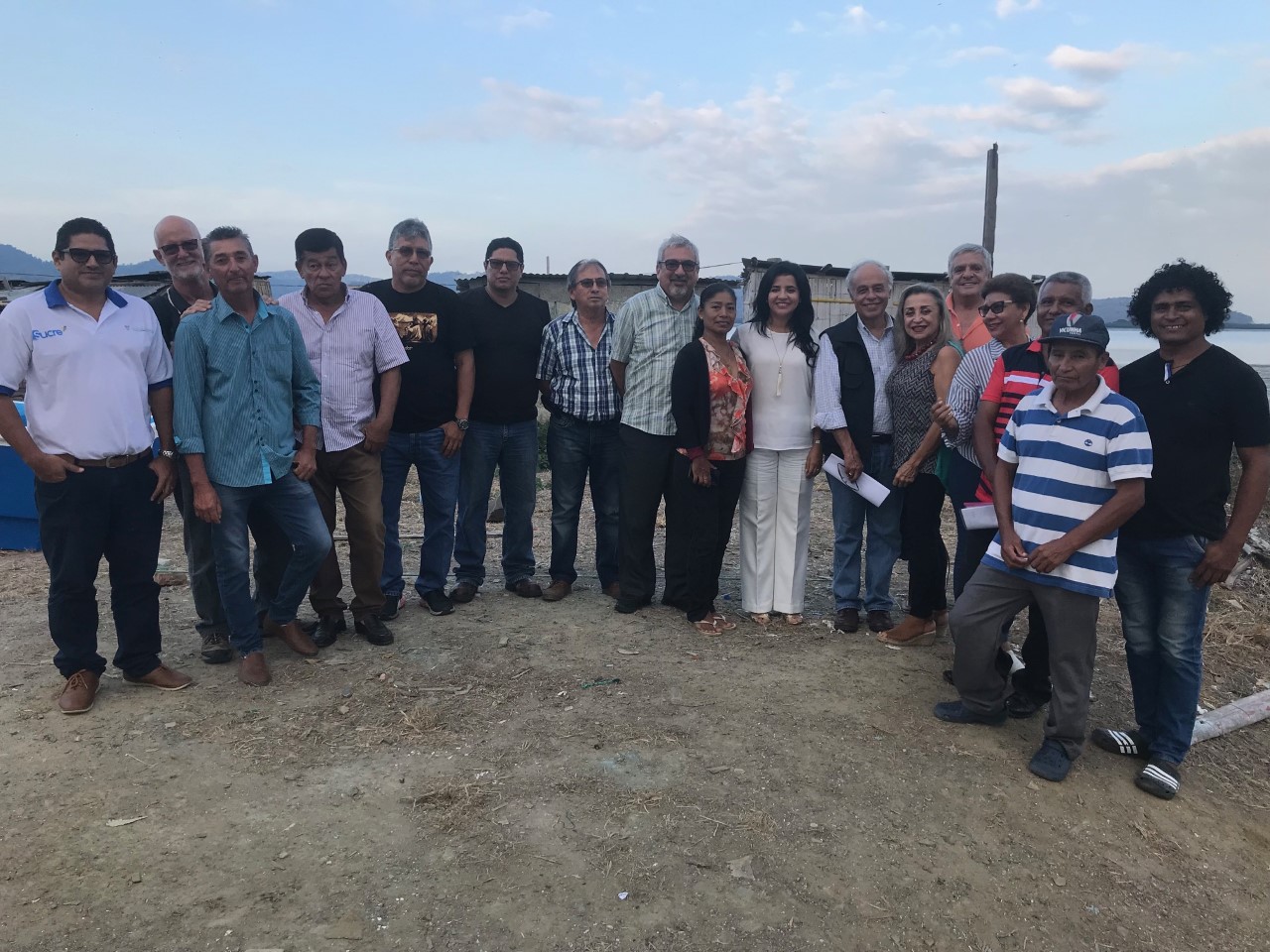 Donnerstag, 10. Dezember 2020
Rotary Club Zürich-Knonaueramt
16
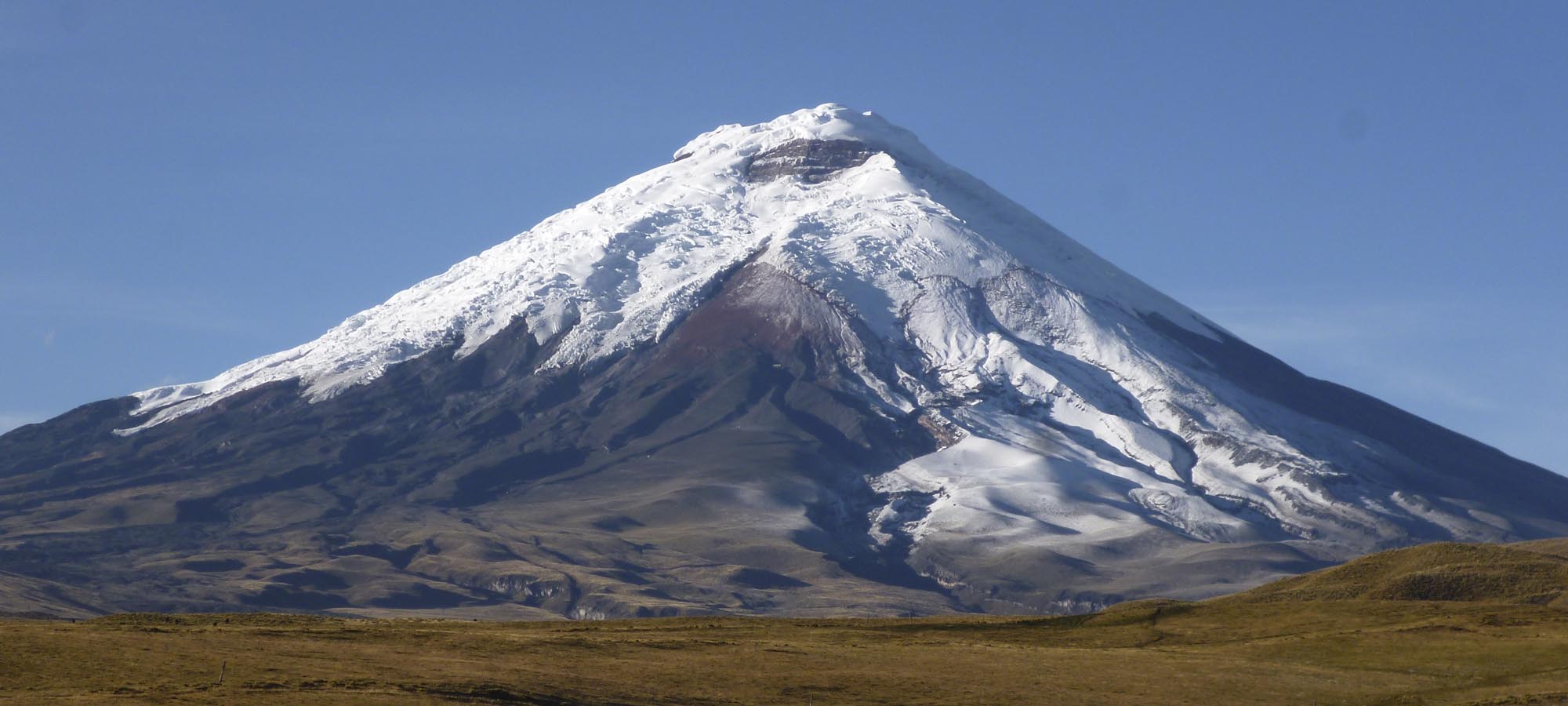 Muchas gracias compañeras, compañeros.
Donnerstag, 10. Dezember 2020
Rotary Club Zürich-Knonaueramt
17